CHÀO MỪNG CẢ LỚP 
ĐẾN VỚI TIẾT HỌC MÔN TOÁN!
CHƯƠNG VII. 
PHƯƠNG TRÌNH BẬC NHẤT VÀ HÀM SỐ BẬC NHẤT
BÀI TẬP CUỐI CHƯƠNG VII
7.41
BÀI TẬP TRẮC NGHIỆM
Phương trình nào sau đây là phương trình bậc nhất một ẩn?
A
B
C
D
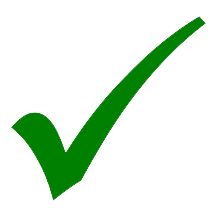 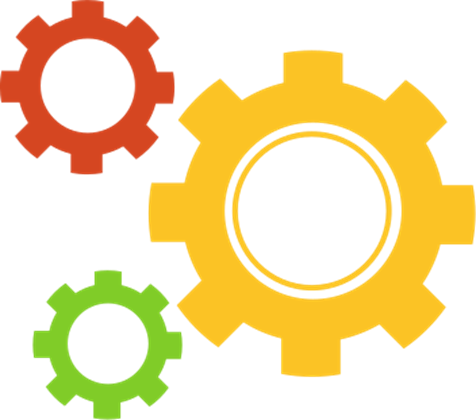 7.42
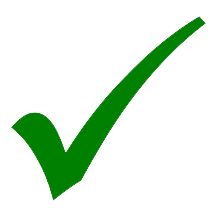 A
B
C
D
7.43
Hàm số nào nào sau đây là hàm số bậc nhất?
A
B
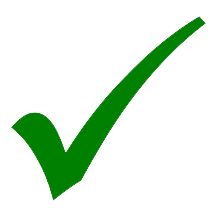 C
D
7.44
Đường thẳng có hệ số góc bằng 2 và đi qua điểm (–1; 2) là
A
B
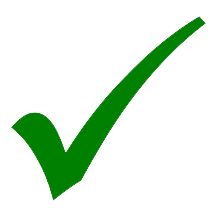 C
D
7.45
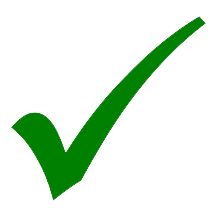 A
B
C
D
Lớp chia thành 5 nhóm thực hiện sơ đồ hóa kiến thức trọng tâm trong chương VII
Nhóm 3: 
Khái niệm hàm số và đồ thị của hàm số
Nhóm 2: 
Giải bài toán bằng cách lập phương trình
Nhóm 4: 
Hàm số bậc nhất và đồ thị của hàm số bậc nhất
Nhóm 1: 
Phương trình bậc nhất một ẩn
Nhóm 5: 
Hệ số góc của đường thẳng
NHÓM 1
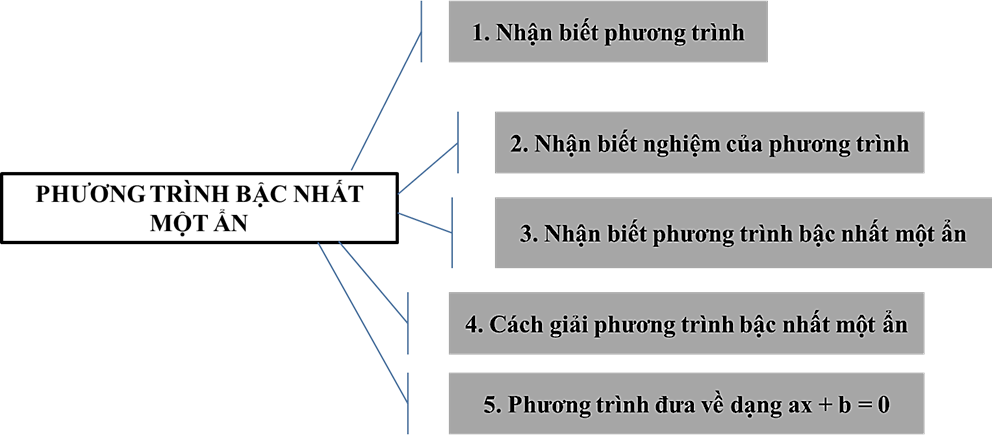 NHÓM 2
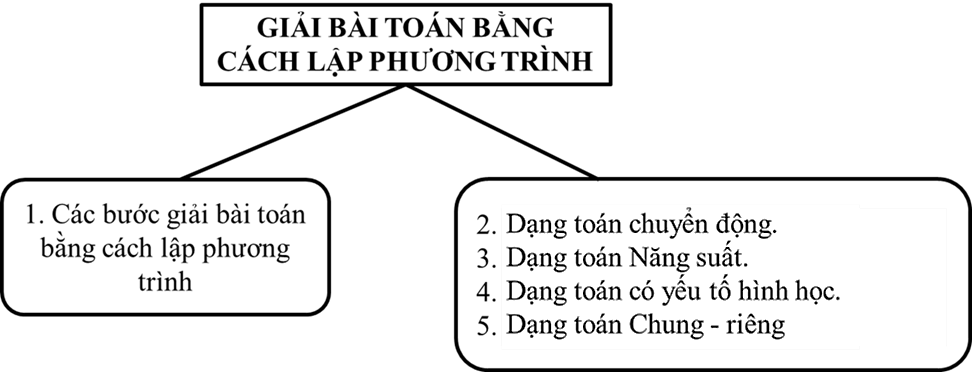 NHÓM 3
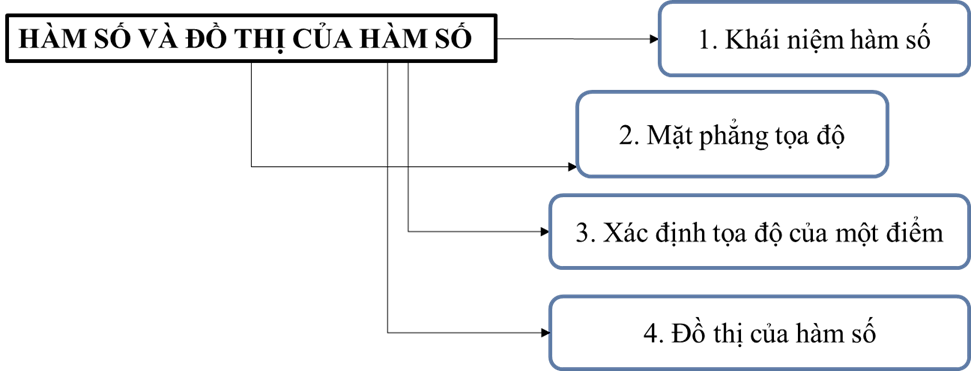 NHÓM 4
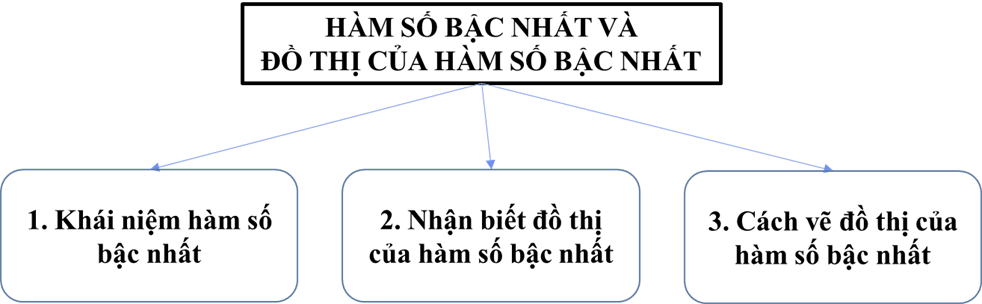 NHÓM 5
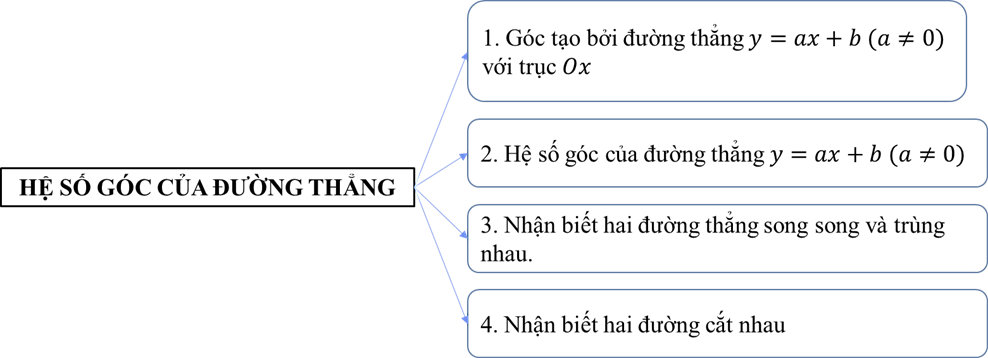 LUYỆN TẬP
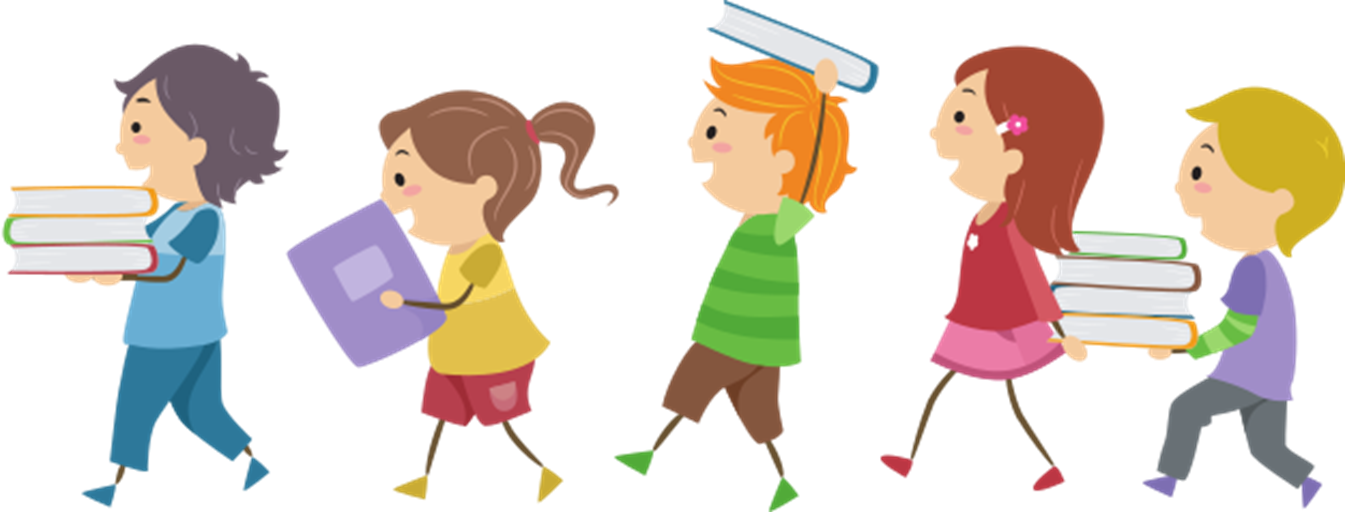 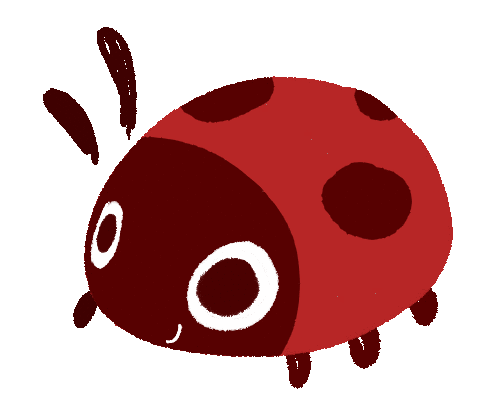 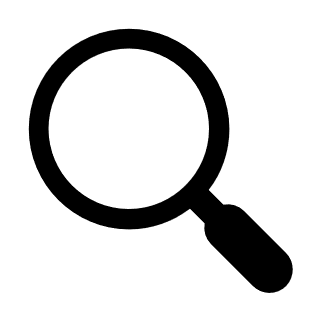 TÌM MẬT MÃ
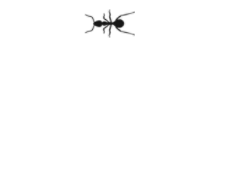 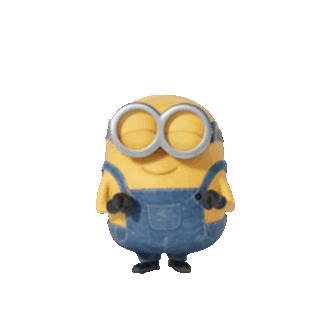 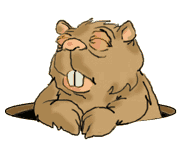 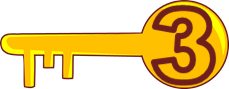 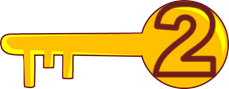 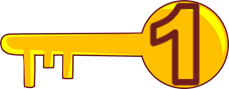 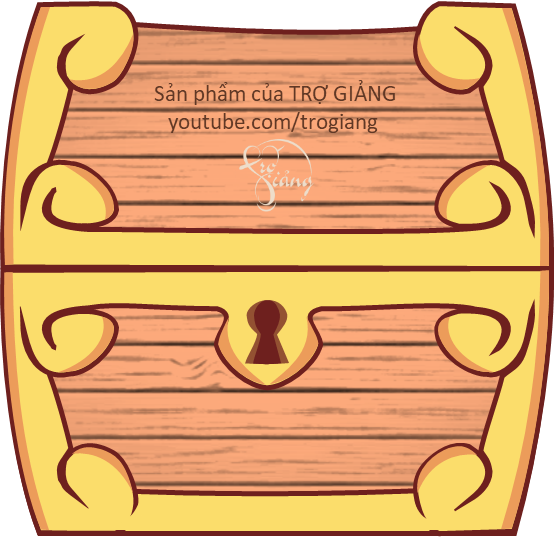 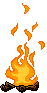 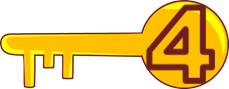 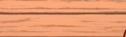 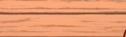 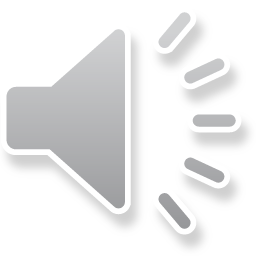 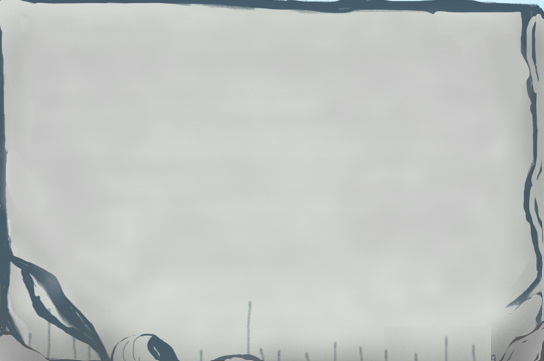 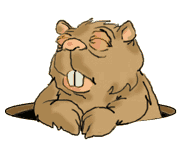 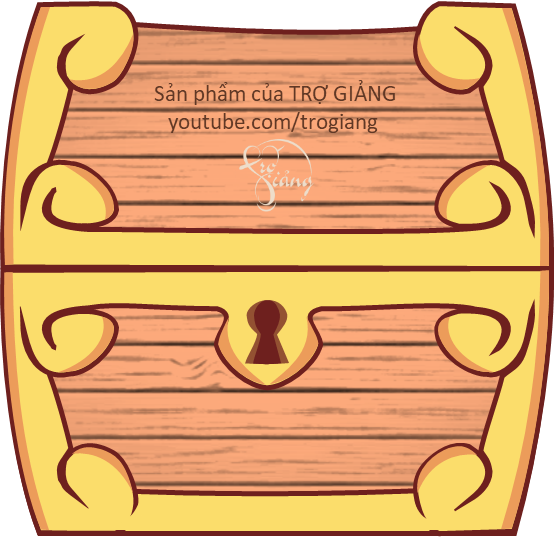 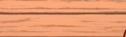 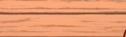 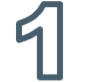 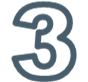 20m
50m
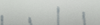 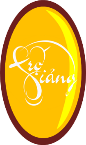 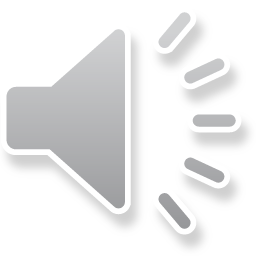 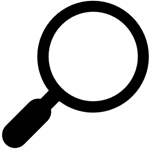 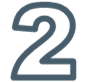 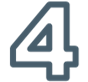 45m
60m
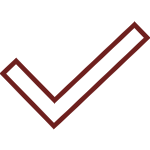 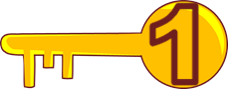 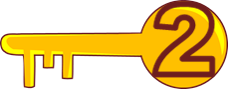 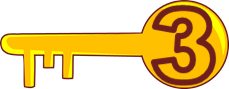 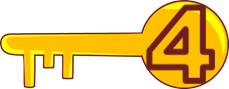 [Speaker Notes: bấm vào màn hình để đưa ra đáp án đúng]
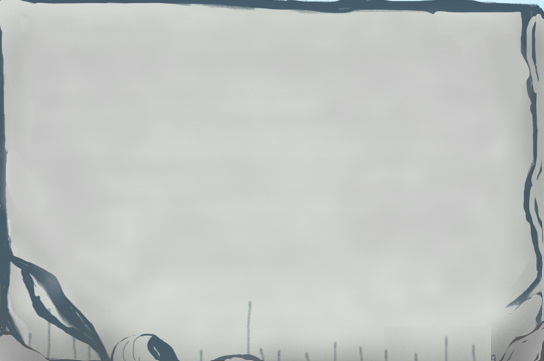 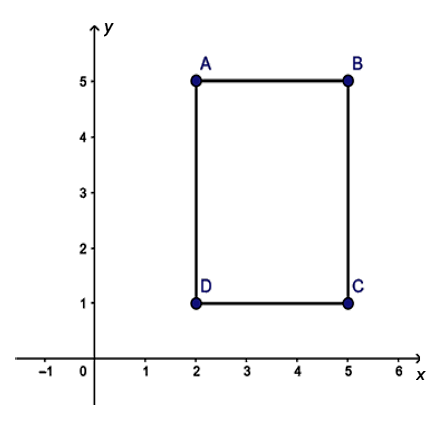 Câu 2. Trong mặt phẳng tọa độ Oxy như hình vẽ. Tọa độ các điểm của hình chữ nhật ABCD là:
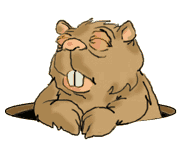 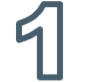 A(5; 2) ;B(5;5); C(1;5); D(1;2)
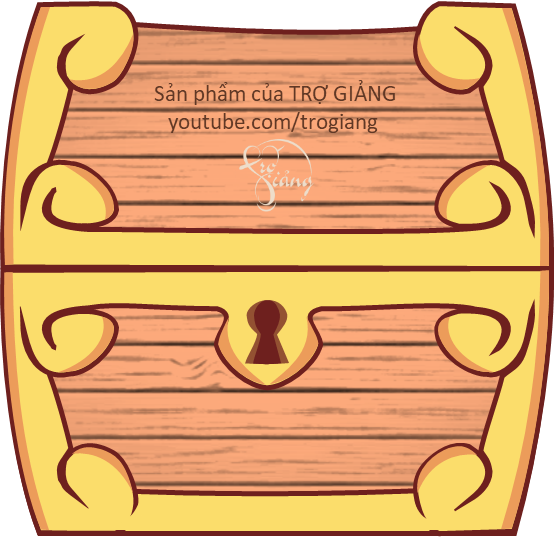 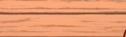 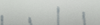 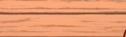 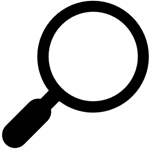 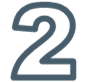 A(2; 5) ;B(5;5); C(5;1); D(2;1)
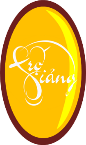 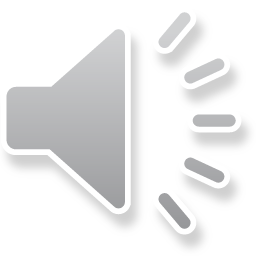 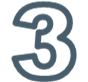 A(2; 0) ;B(5;0); C(5;0); D(2;0)
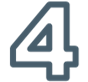 A(5; 1) ;B(5;5); C(1;5); D(2;1
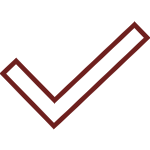 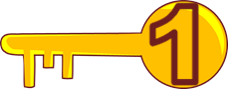 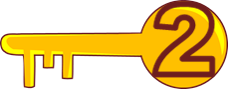 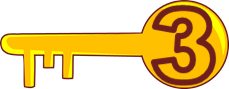 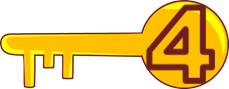 [Speaker Notes: bấm vào màn hình để đưa ra đáp án đúng]
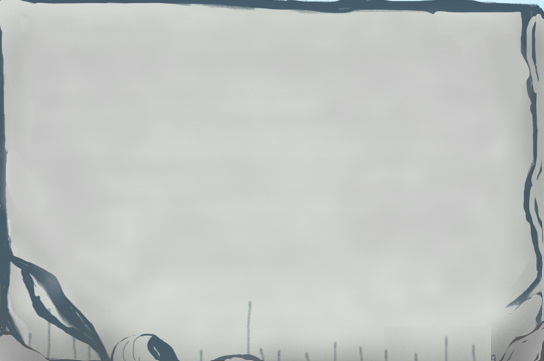 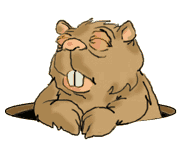 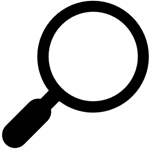 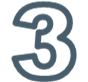 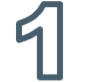 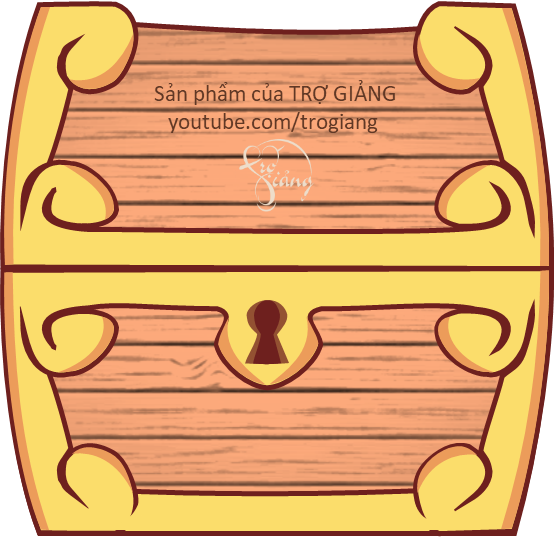 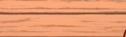 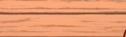 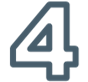 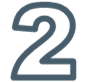 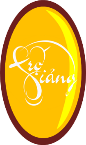 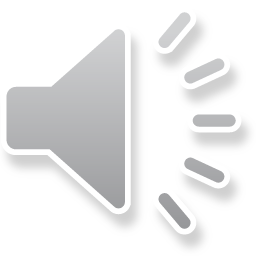 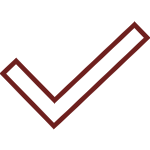 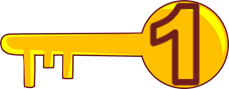 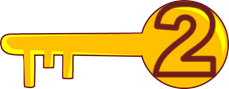 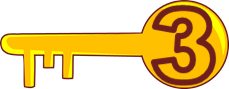 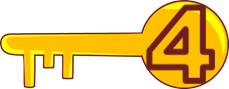 [Speaker Notes: bấm vào màn hình để đưa ra đáp án đúng]
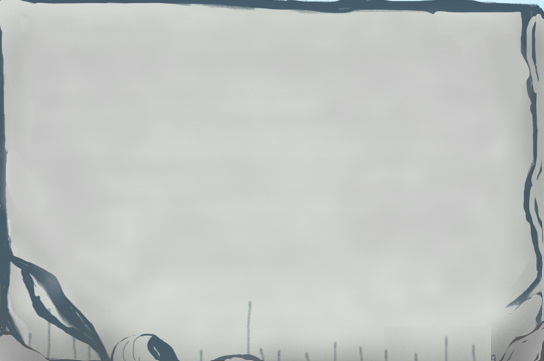 Câu 4. Mua 36 bông vừa hồng vừa cẩm chướng hết     10 000 đồng. Biết mỗi bông hồng giá 400 đồng, mỗi bông cẩm chướng hết 200 đồng. Tìm số bông mỗi loại?
Hồng 22 bông ; Cẩm chướng 14 bông
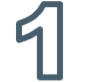 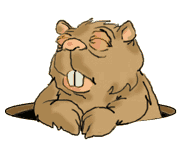 Hồng 20 bông ; Cẩm chướng 16 bông
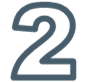 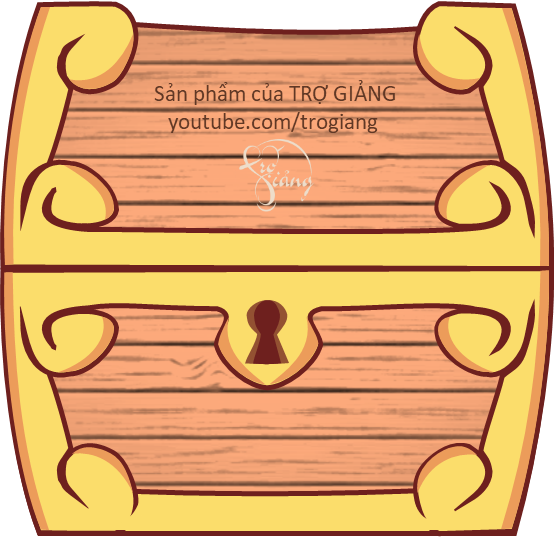 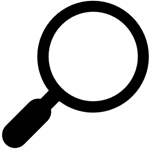 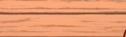 Hồng 14 bông ; Cẩm chướng 22 bông
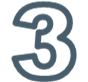 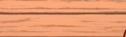 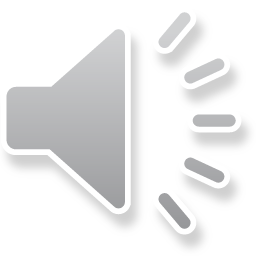 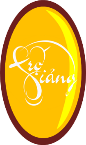 Hồng 16 bông ; Cẩm chướng 20 bông
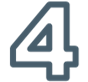 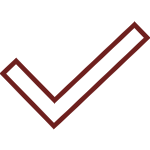 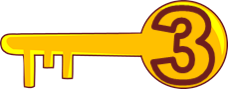 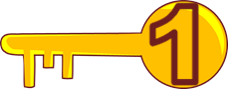 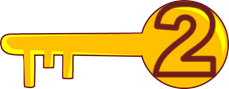 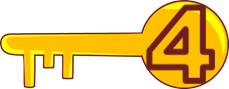 [Speaker Notes: bấm vào màn hình để đưa ra đáp án đúng]
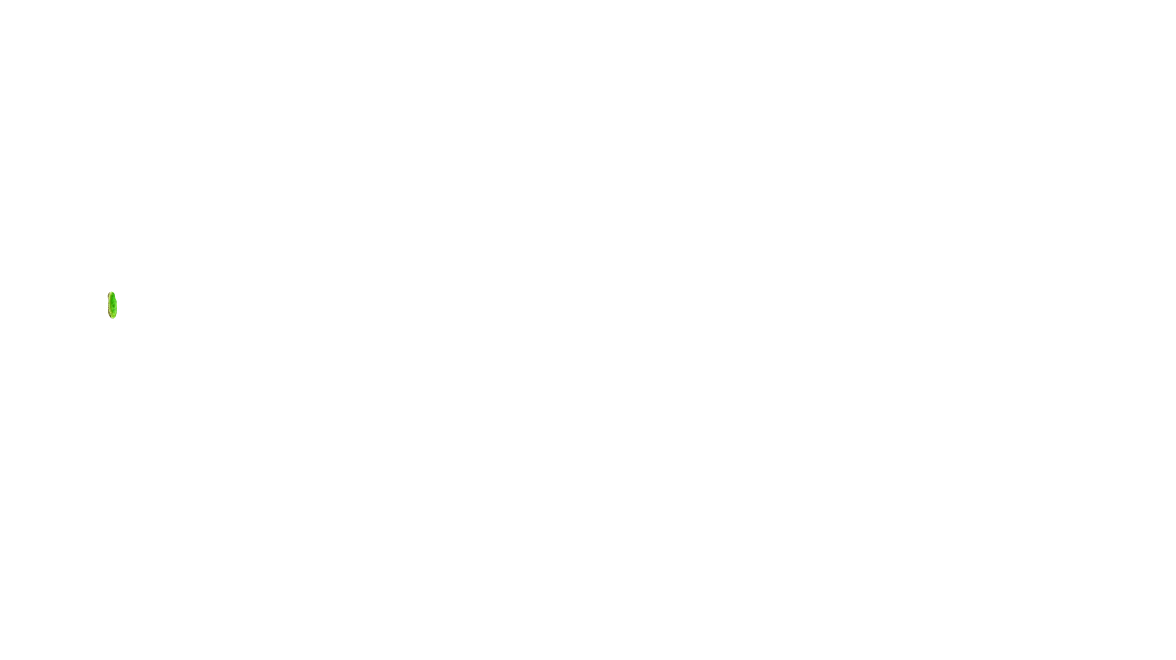 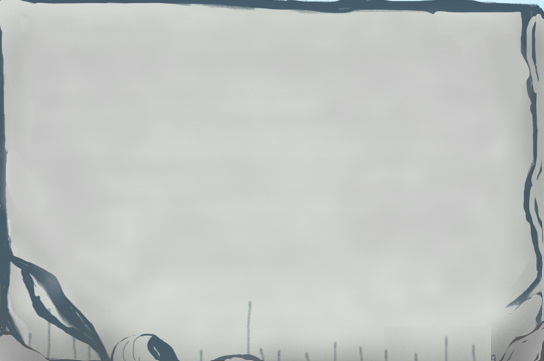 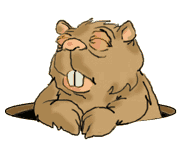 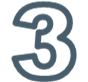 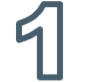 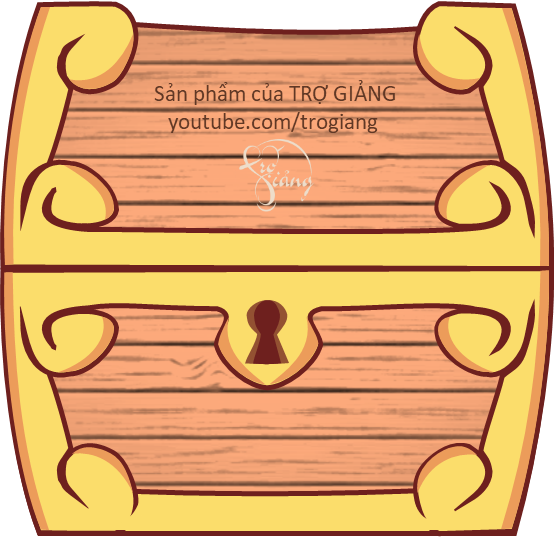 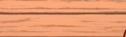 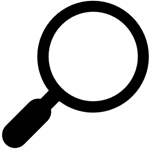 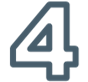 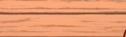 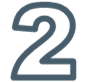 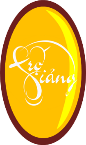 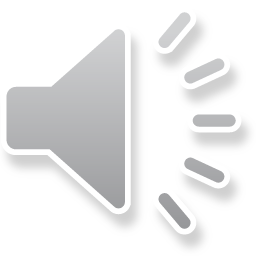 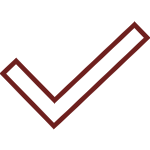 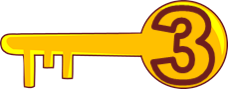 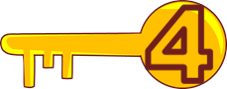 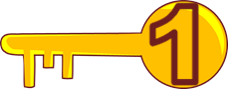 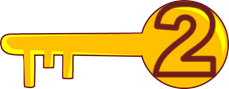 [Speaker Notes: bấm vào màn hình để đưa ra đáp án đúng]
Bài 7.46 (SGK - tr.57) Giải các phương trình sau:
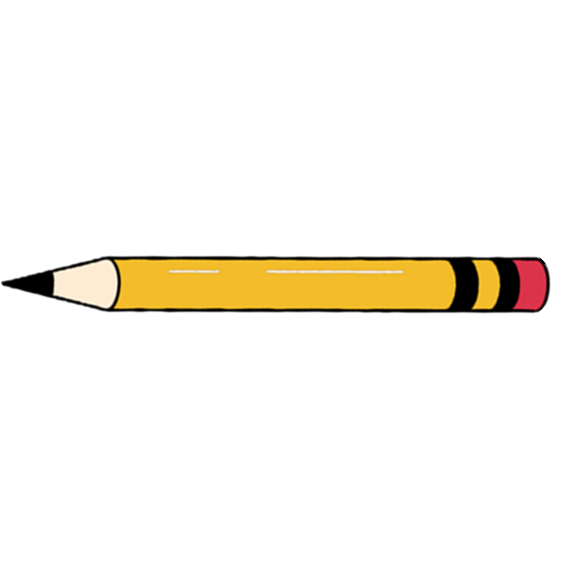 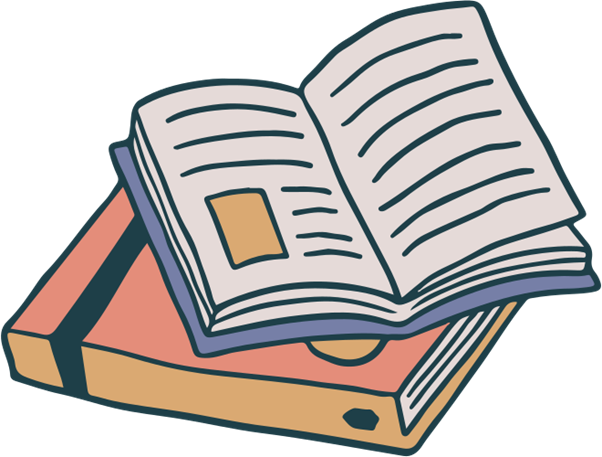 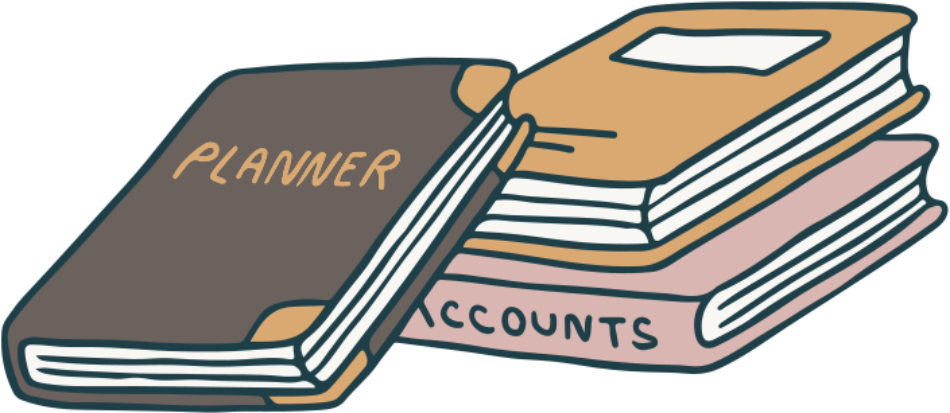 Giải
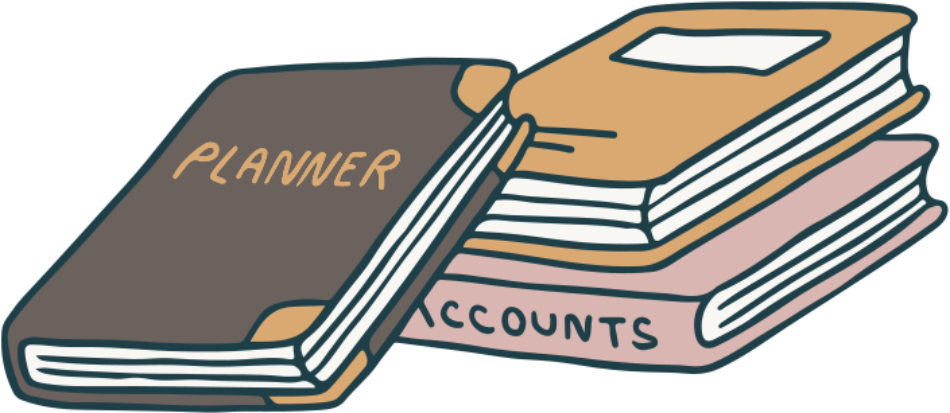 VẬN DỤNG
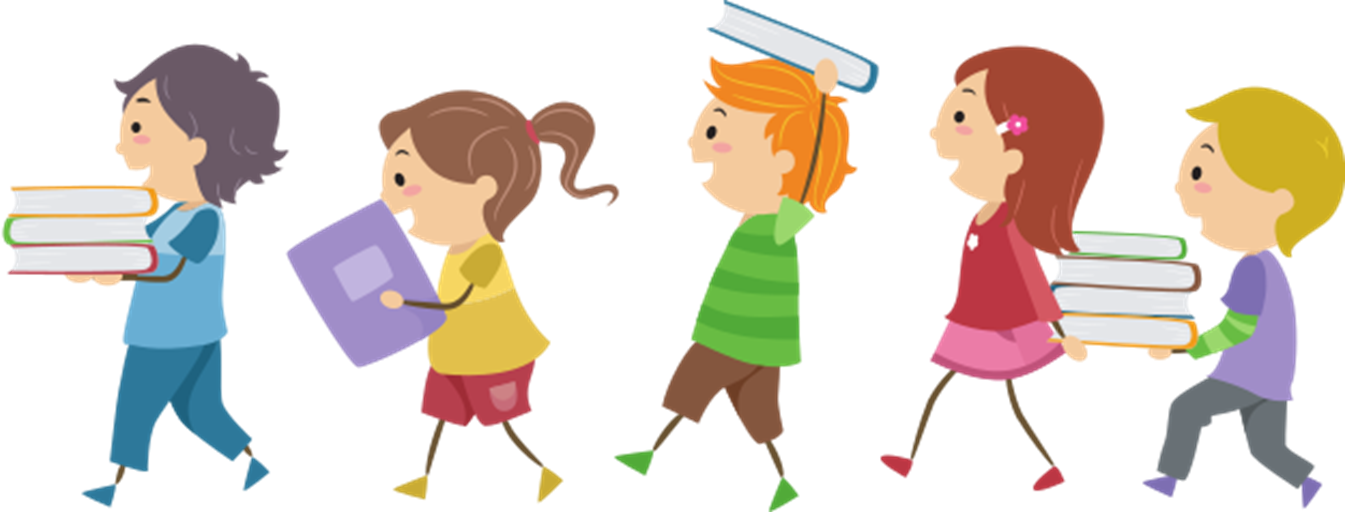 Bài 7.48 (SGK - tr.58) Một cửa hàng sách giảm giá 20% cho một cuốn sách. Vì là khách quen của cửa hàng nên bạn An được giảm thêm 10% trên giá đã giảm, do đó chỉ phải trả 36 000 đồng cho cuốn sách đó. Hỏi giá ban đầu của cuốn sách đó nếu không giảm giá là bao nhiêu?
Giải
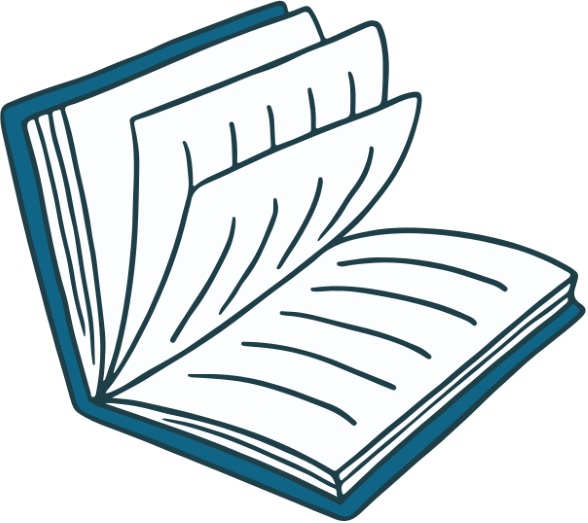 Bài 7.49 (SGK - tr.58) Hai ô tô cùng xuất phát từ Hà Nội đi Hạ Long lúc 8 giờ sáng, trên cùng một tuyến đường. Vận tốc của một ô tô lớn hơn 5 km/h so với ô tô kia. Xe đi nhanh hơn đến Hạ Long lúc 10 giờ 45 phút sáng, trước xe kia 15 phút. Hỏi vận tốc của mỗi ô tô là bao nhiêu? Tính độ dài quãng đường từ Hà Nội đến Hạ Long.
Giải
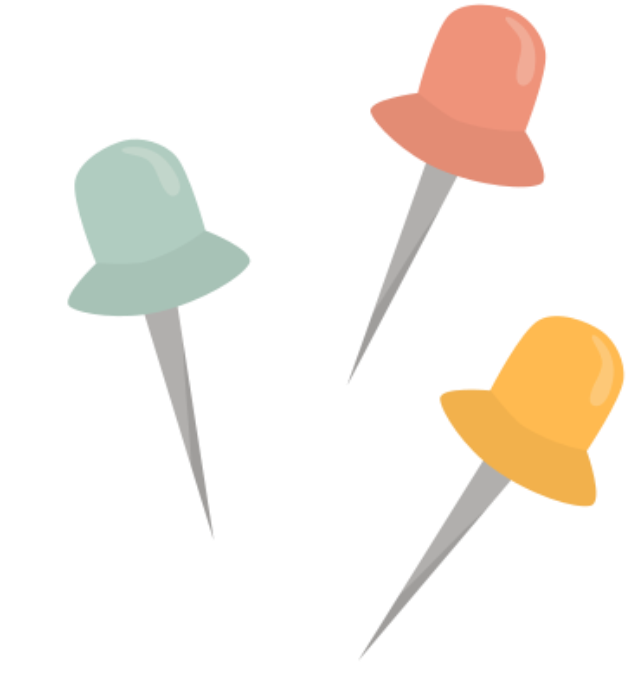 Bài 7.49 (SGK - tr.58) Hai ô tô cùng xuất phát từ Hà Nội đi Hạ Long lúc 8 giờ sáng, trên cùng một tuyến đường. Vận tốc của một ô tô lớn hơn 5 km/h so với ô tô kia. Xe đi nhanh hơn đến Hạ Long lúc 10 giờ 45 phút sáng, trước xe kia 15 phút. Hỏi vận tốc của mỗi ô tô là bao nhiêu? Tính độ dài quãng đường từ Hà Nội đến Hạ Long.
Giải
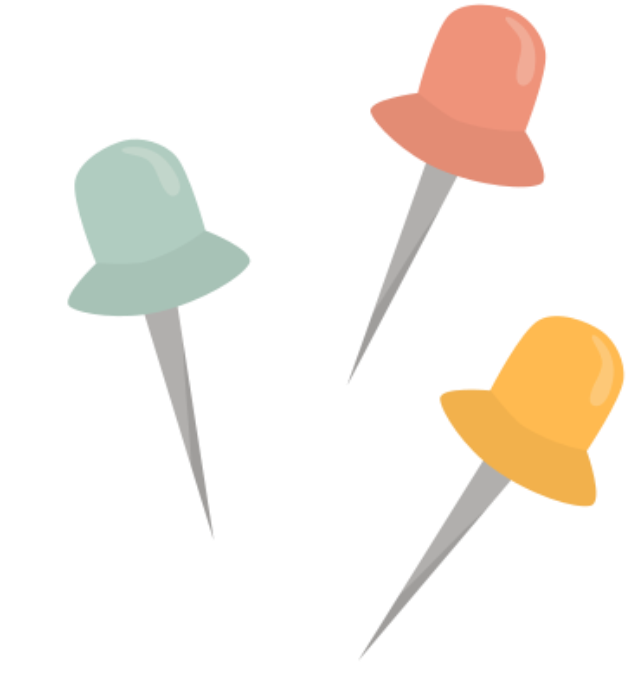 Giải
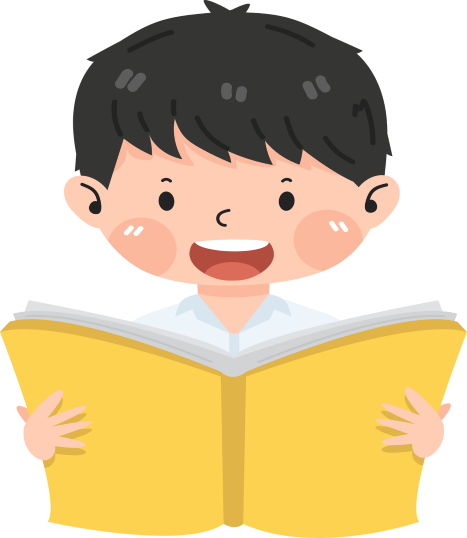 Giải
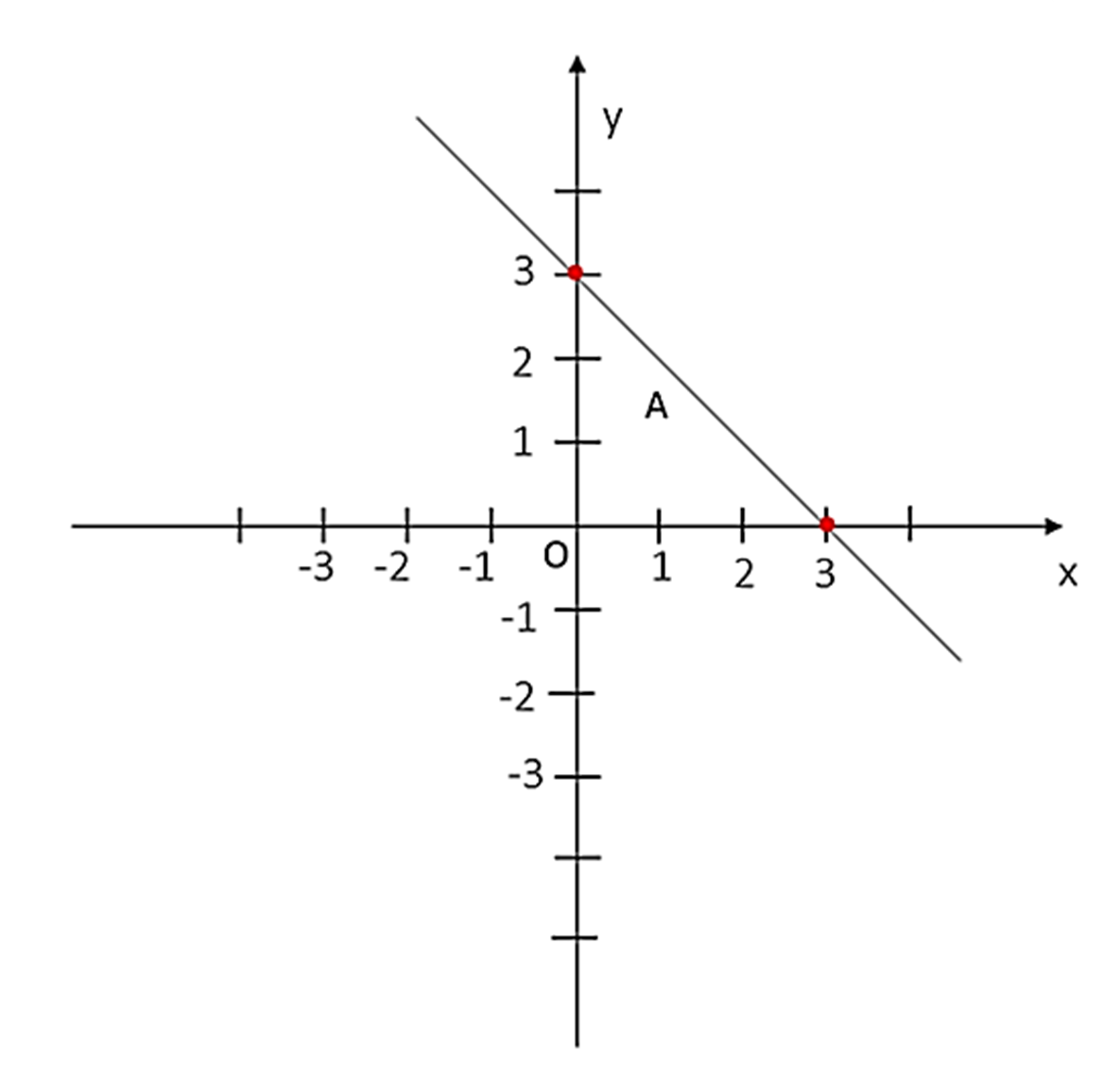 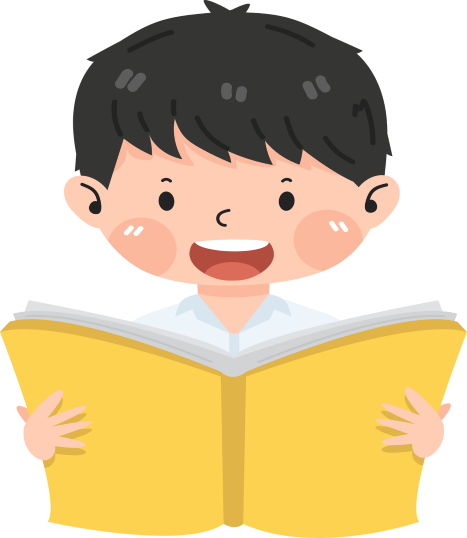 HƯỚNG DẪN VỀ NHÀ
Hoàn thành bài tập trong SBT
Ôn tập kiến thức đã học trong chương VII
Chuẩn bị 
bài mới
HẸN GẶP LẠI CÁC EM 
TRONG TIẾT HỌC SAU!